Vold ogTrusler om vold
Sådan håndterer vi vold og trusler om vold i Albertslund Kommune.
Workshop efterår 2016
Dagsorden
Der vil blive indlagt pauser undervejs
[Speaker Notes: Præsentation
Hvem er vi/hvem er I?

Dagsorden for mødet
Se tidsplan og indhold i mail til arbejdsgruppen 17. august 2016 (kl. 12.55)]
Lidt historik
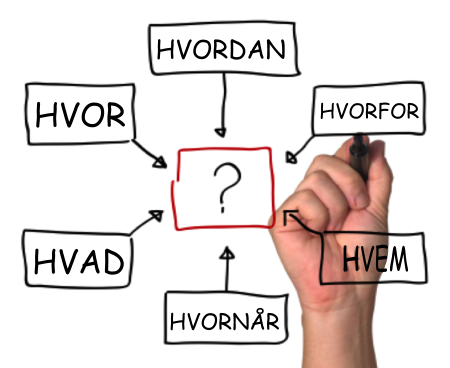 [Speaker Notes: Historik
Som en del af KommuneMEDs årlige arbejdsmiljødrøftelse i 2014 blev det besluttet, at sætte fokus på temaet vold og trusler om vold. 
Vi var blandt andet blevet opmærksomme på, at reglen om politianmeldelse i sager om vold og trusler om vold, skabte udfordringer og at den gamle retningslinje om dette, af flere årsager, ikke altid blev overholdt. 
Samtidig var der ændringer på vej omkring arbejdsgivers forpligtelser overfor medarbejderne udenfor arbejdstiden. Og Erstatningsnævnet har også undervejs valgt at ændre deres praksis i sager om vold og trusler om vold. Disse forhold har gjort, at det har taget lidt lang tid inden KommuneMED har kunnet godkende en ny retningslinje.

KommuneMED nedsatte en arbejdsgruppe, bestående af: 
Arbejdsmiljørepræsentant Carina Kofoed, BSV
Forsikrings- og risikorådgiver Lars Voldum, BKMB 
Tillidsrepræsentant Michael Christensen, BKMB
Arbejdsleder Niels Dejgaard, BKMB og 
Joan Bendiksen, ØS

Arbejdsgruppen er efterfølgende udvidet med juridisk specialkonsulent Lena Emmersen. Arbejdsgruppen er sammensat så bredt, fordi arbejdet både handler om forebyggelse, og om hvad vi gør, hvis uheldet er ude. Der skal tages godt hånd om medarbejdere, hændelsen skal registreres som en arbejdsskade og evt. indberettes til arbejdsskadestyrelsen og der skal tages stilling til evt. politianmeldelse mm. 

KommuneMED har behandlet en midtvejsindstiling, 16. december 2015 og retningslinjen er endeligt vedtaget den 6. juni 2016.]
Den overordnede retningslinje
Vold og trusler om vold er uacceptabelt og der skal være en nultolerence i f.t. denne adfærd. 
Forstået sådan, at ingen voldshandling eller trussel om vold må negligeres. Der skal straks iværksættes en understøttende proces for den ramte medarbejder samt tages stilling til, hvilken sanktion/konsekvens der kan tages i forhold til udøveren.
[Speaker Notes: Hentes fra Koncept og indhold fra notatet, dateret 30. maj 2016 og godkendt på KommuneMEDs møde, den 6.6. 2016.

Ud over retningslinjen er der også udarbejdet en lokal proces, som I dels får beskrevet her i dag og dels kan finde på Medarbejdersiden. Link:
http://medarbejdersiden.albertslund.dk/vejledning-og-support/trivsel-sundhed-og-arbejdsmiljoe/vold-og-trusler-om-vold/ 

Carina viser jer sitet lige om lidt og gennemgår den lokale proces sammen med jer.]
Vi har alle et ansvar
Det er et fælles ansvar at sikre en god og tryg arbejdsplads

Den enkelte leder - Understøtte og sikre processen i enheden
AMG  - Understøtte og sikre processen i enheden 
MED - Godkendelse af lokal retningslinje
Øvrige medarbejdere - Understøtte og sikre processen i enheden

Afdelingschefen -Understøtte og sikre processen i afdelingen omkring godkendelse af lokale retningslinjer samt fremsendelse  af retningslinjerne til KommuneMED
KommuneMED - overvåge og revidere vedtagne retningslinjer
[Speaker Notes: Hentes fra Koncept og indhold fra notatet, dateret 30. maj 2016 og godkendt på KommuneMEDs møde, den 6.6. 2016.

Det er den enkelte leders ansvar, at sørge for, at processen sættes i gang på arbejdspladsen
MED-udvalg/personalemøde med MEDstatus og AMG samarbejder med lederen om, at den lokale retningslinje udarbejdes. Arbejdet består blandt andet i, at sørge for, at der bliver nogle gode drøftelser på arbejdspladsen omkring temaet vold og trusler om vold samt at der bliver udarbejdet en beredskabsplan og udfyldt en række blanketter og skemaer mm. 
Som i alle sager indenfor APSA forhold, så skal samtlige medarbejdere have mulighed for at blive hørt før der træffes endelige beslutninger. Det er vigtigt, at retningslinjen efterfølgende bliver både forstået og efterlevet af medarbejderne. Dette vil, som erfaringen viser, kun ske, hvis medarbejderen kan relatere tingene til deres egen arbejdsplads.
Alle lokale retningslinjer skal godkendes på afdelingsniveau og afdelingen fremsender løbende oversigt over status på udarbejdelse af lokale retningslinjer til KommuneMED til orientering (KommuneMED 6.6.16)
KommuneMED skal ikke godkende de lokale retningslinjer. Men KommuneMED har en pligt til at overvåge og revidere vedtagne retningslinjer (Rammeaftalen, Bilag 2, pkt. F)]
Tidsplan for processen
Retningslinjen træder i kraft (senest) den 1. marts 2017. 
Inden denne dato skal alle lokale retningslinjer være færdige.

Arbejdsgruppen under 
KommuneMED evaluerer 
den overordnede retningslinje 
for vold og trusler om vold 
i 2018.
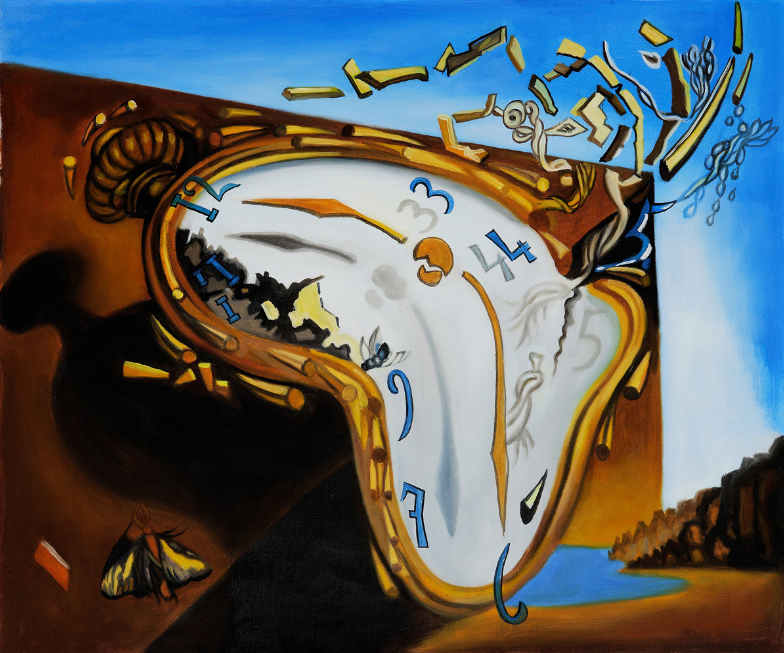 [Speaker Notes: Ikrafttræden og evaluering
Retningslinjen om vold og trusler om vold træder i kraft, den 1. marts 2017, inden denne dato skal alle lokale retningslinjer være færdige.
Arbejdsgruppen evaluerer retningslinjen for vold og trusler om vold i 2018.]